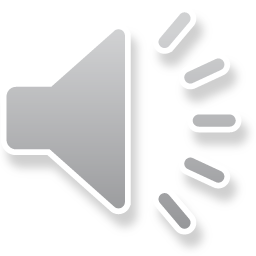 Part 4
24. The Lost Son
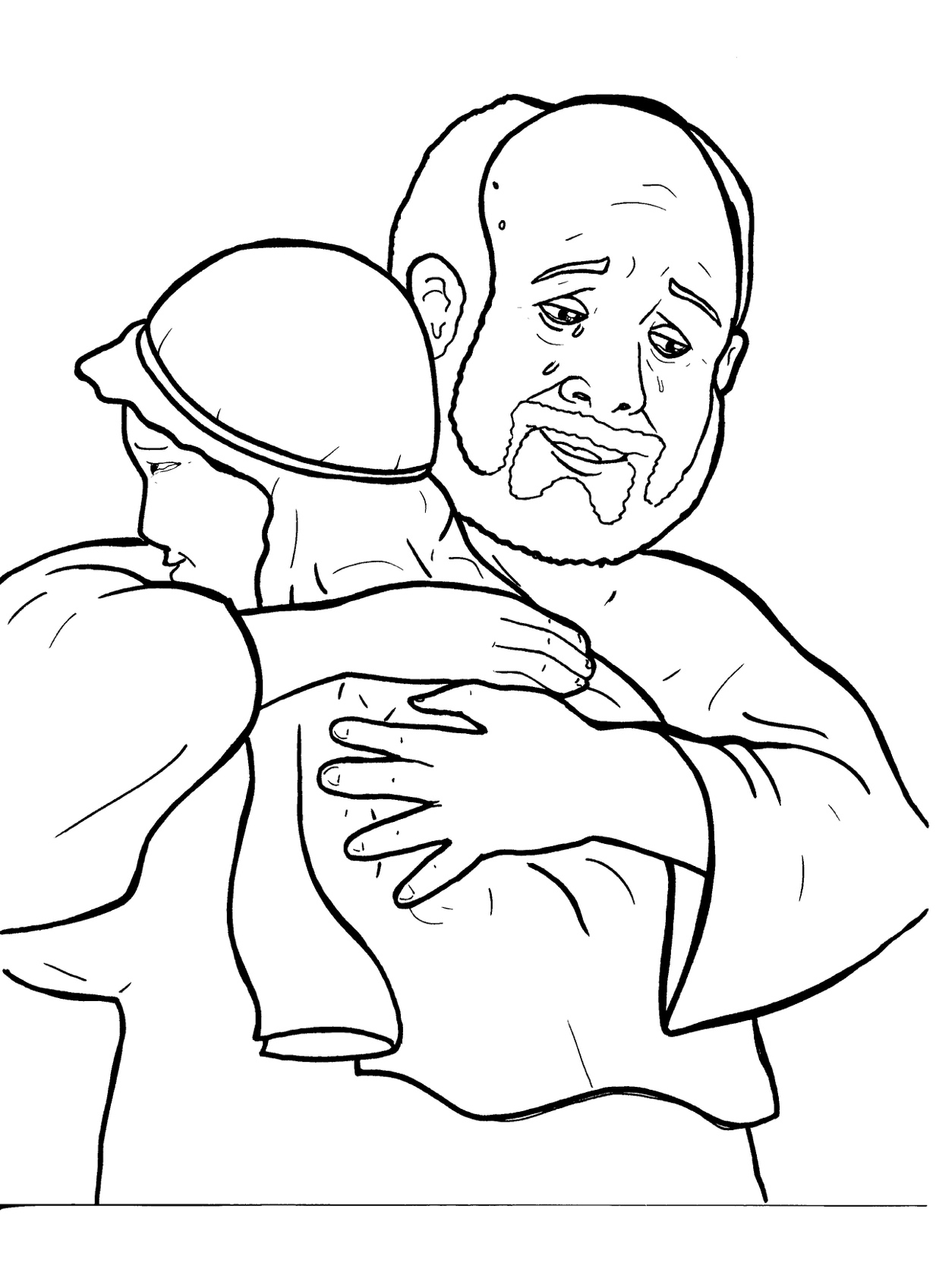 Story in Easy Read English
Questions
Story in Phrases
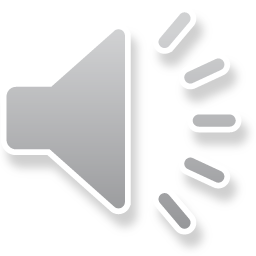 Jesus told this story: A man had two
sons.
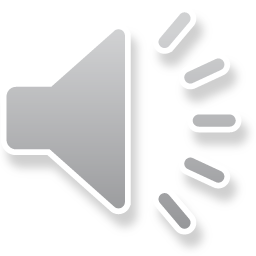 The younger son said, “Father, give
me my part of your money right now.
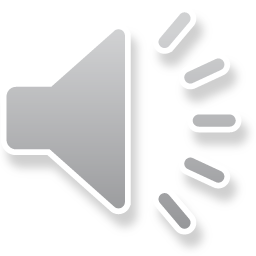 I will not wait until you die.”
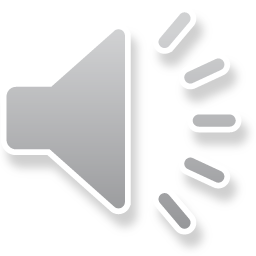 So, the father gave the son his
money.
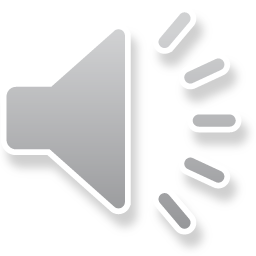 The son ran off to a city far away.
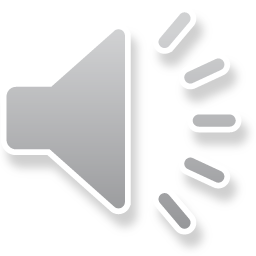 He spent money on parties, drinks,
and women.
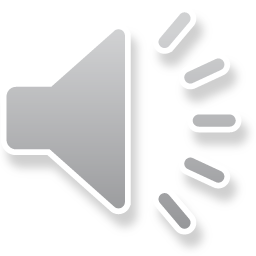 Soon his money was gone, and so
were his friends.
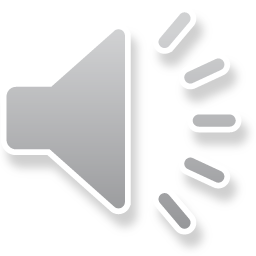 The young man got hungry.
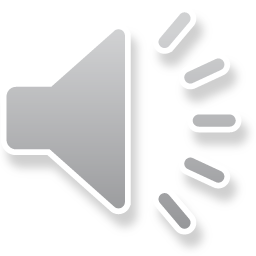 No one gave him anything.
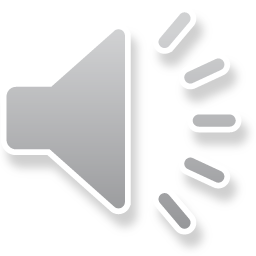 He asked a farmer for a job.
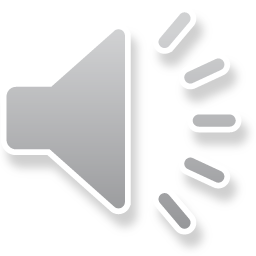 He had to feed the pigs.
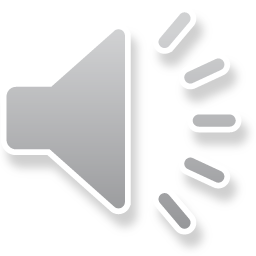 Even the pigs’ nasty food looked
good to the hungry man.
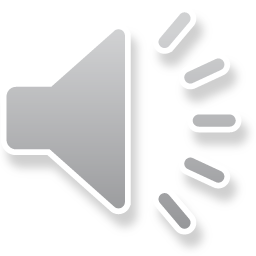 He thought, “I will go back and ask
my father for a job.”
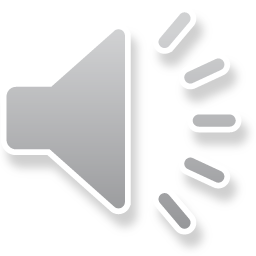 He walked all the way home.
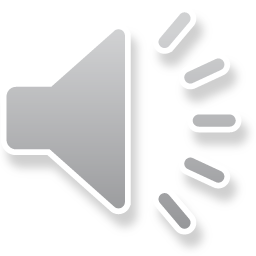 The father saw him coming down
the road and ran to his son.
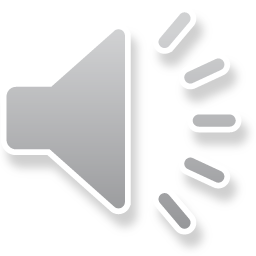 The father hugged him.
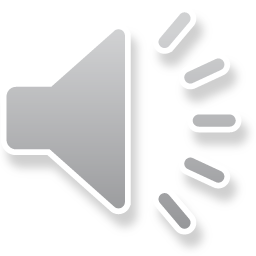 “Father, I have sinned,” said the son.
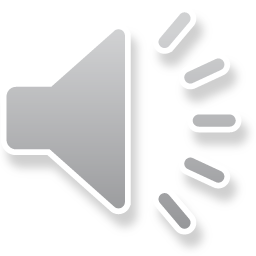 The father kissed him and held a big
party.
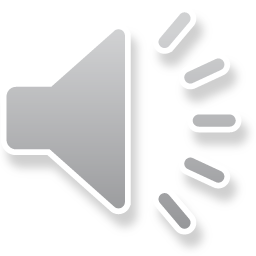 “I thought my son was dead, but he
is alive!
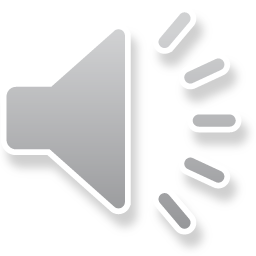 He was lost and now is found.”
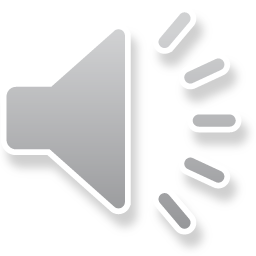 The older son heard the music.
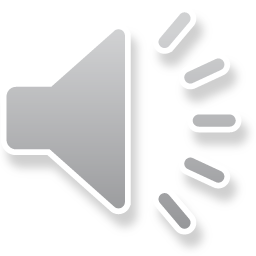 He yelled, “It’s not fair! I have been
a good son.
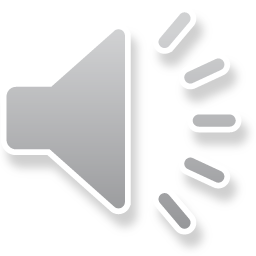 I never got a party.”
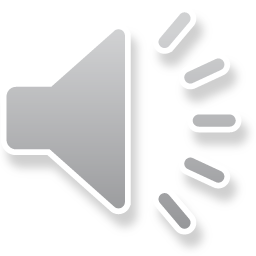 The father said, “Son, all that I have
is yours.
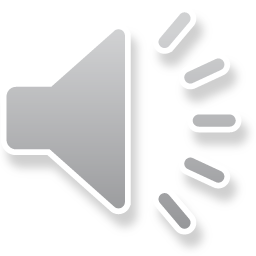 But let’s be happy.
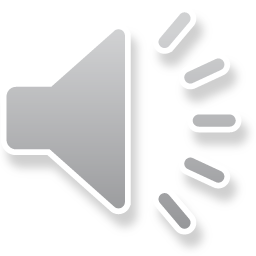 Your brother was dead and is alive.
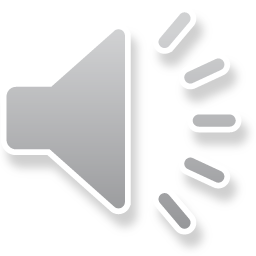 He was lost and is found!”
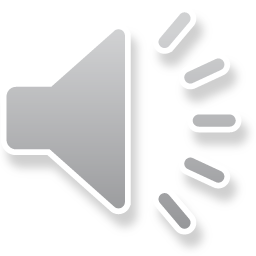 Question 1
What happened when the son went to live in a city far away?
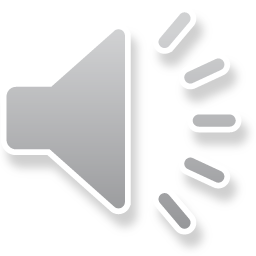 Question 2
How did the father act when his son came home?
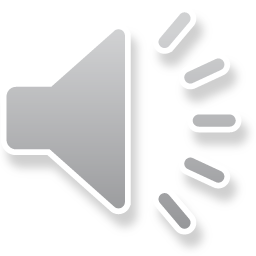 Question 3
How is the father in the story like our father in heaven?
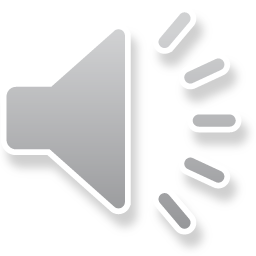 Question 4
If you have ever been lost and then found, how did you feel?
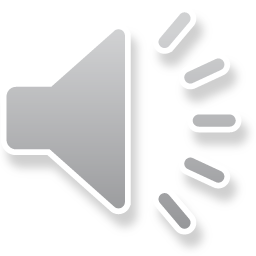 Prayer
Dear Father in heaven,
Thank you for forgiving me when I sin and wander away from you. Thank you for letting me always return home to your loving, forgiving, happy arms. 
Amen
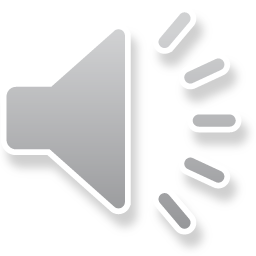 The Lost  Son
Phrased for Fluency
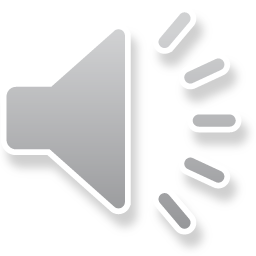 told this story:
Jesus
had two sons.
A man
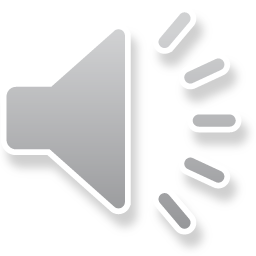 The younger son said,
“Father,
give me my part
right now.
of your money
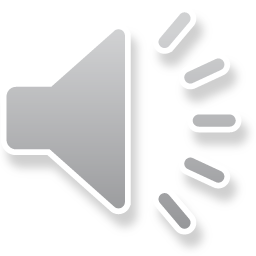 I will not wait
until you die.”
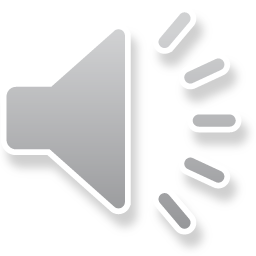 gave the son
the father
So,
his money.
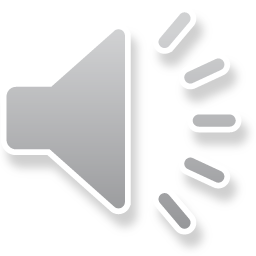 ran off
to a city
The son
far away.
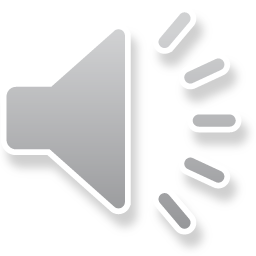 He spent money
on parties,
and women.
drinks,
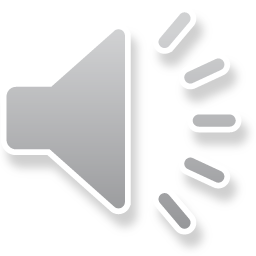 Soon
his money was gone,
his friends.
and so were
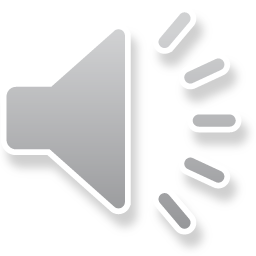 got hungry.
The young man
gave him anything.
No one
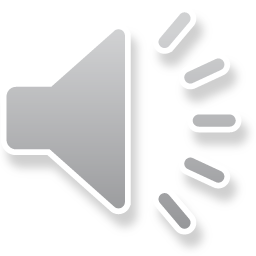 He asked a farmer
for a job.
the pigs.
He had to feed
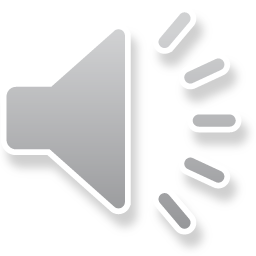 Even the pigs’
nasty food
to the hungry man.
looked good
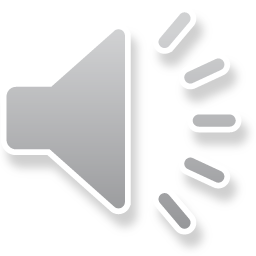 He thought,
“I will go back
for a job.”
and ask my father
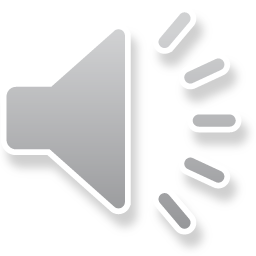 He walked
all the way home.
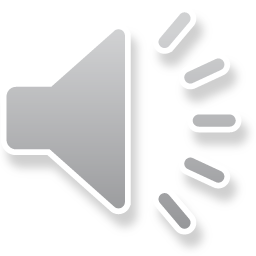 The father
saw him coming
down the road
and ran
to his son.
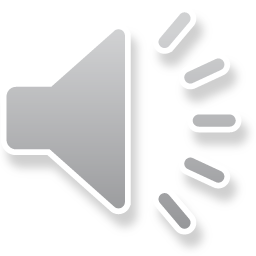 The father hugged him.
“Father,
I have sinned,”
said the son.
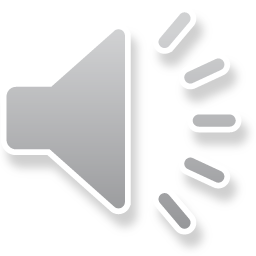 The father kissed him
and held a big party.
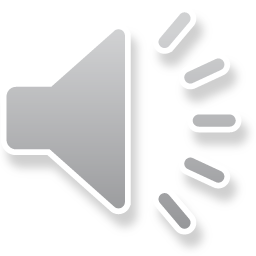 “I thought my son
was dead,
but he is alive!
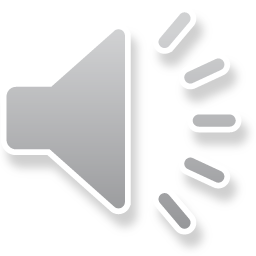 He was lost
and now is found.”
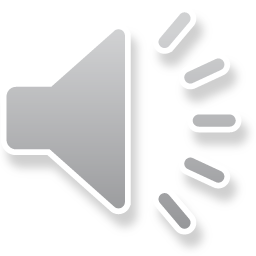 The older son
heard the music.
“It’s not fair!
He yelled,
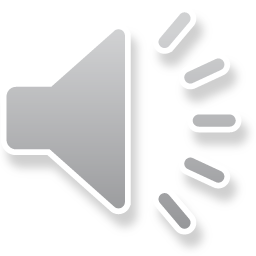 I have been
a good son.
I never got
a party.”
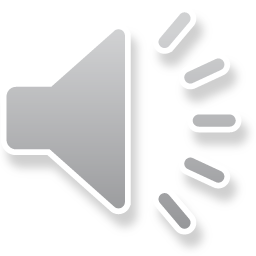 The father said,
“Son,
is yours.
all that I have
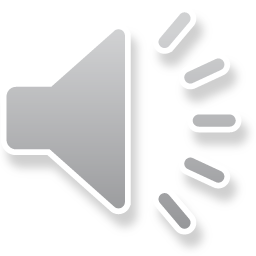 But
let’s be happy.
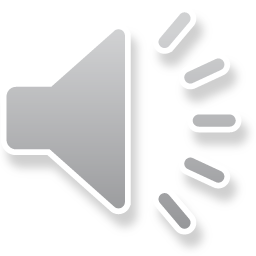 and is alive.
Your brother was dead
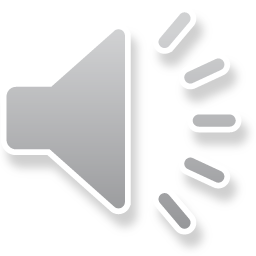 He was lost
and is found!”